TOÁN
CÁC SỐ ĐẾN 100
Chủ đề6
Bài 21
SỐ CÓ HAI CHỮ SỐ
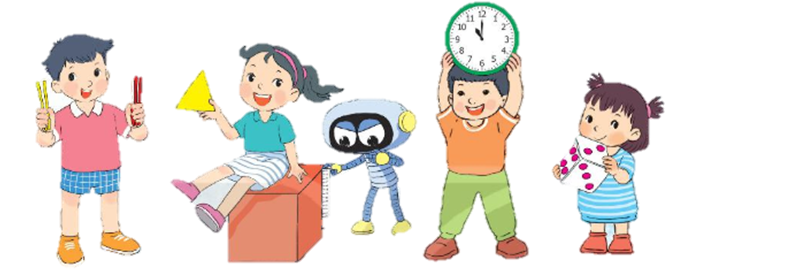 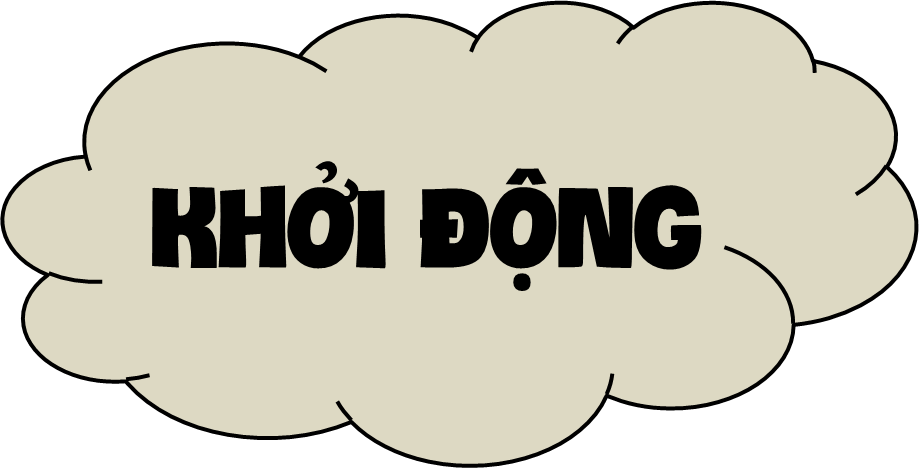 Đâu là số trong chục?
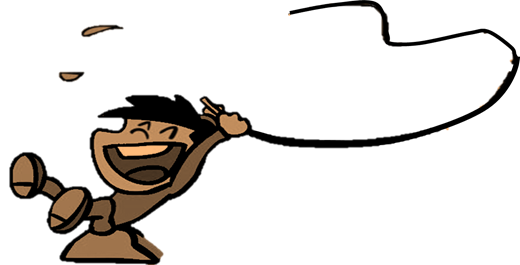 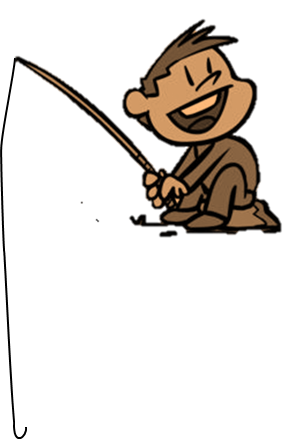 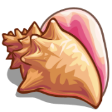 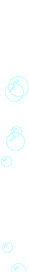 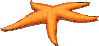 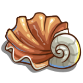 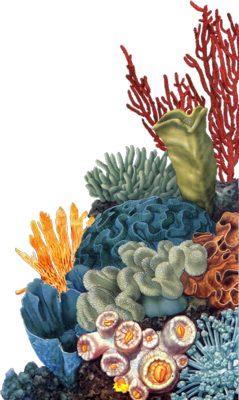 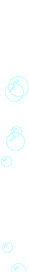 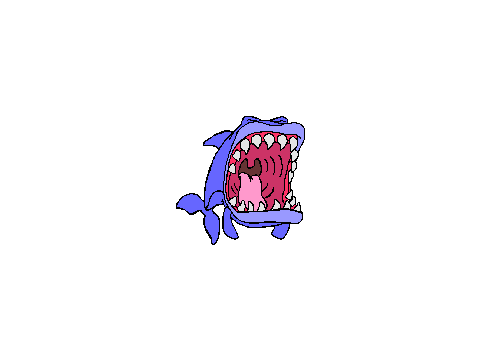 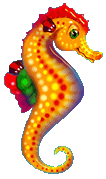 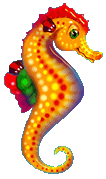 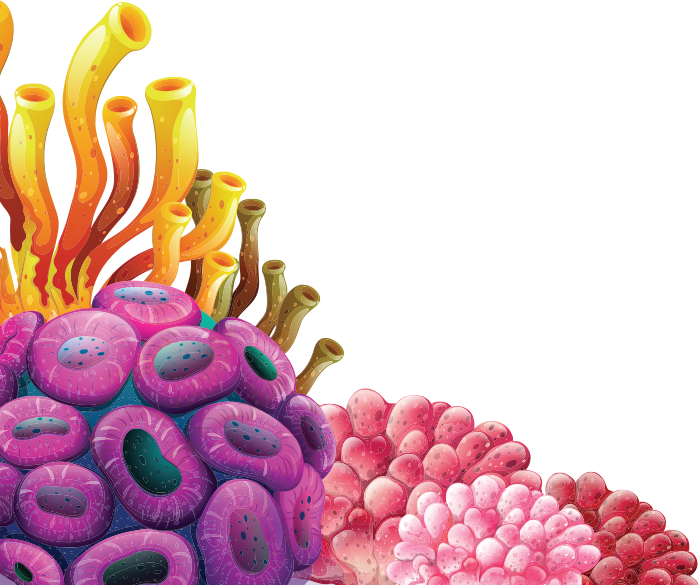 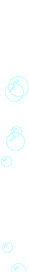 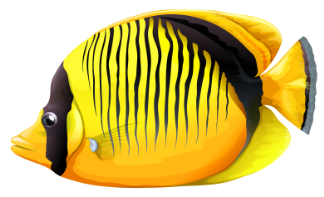 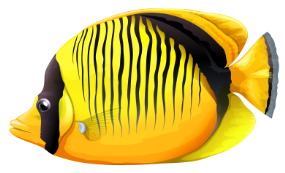 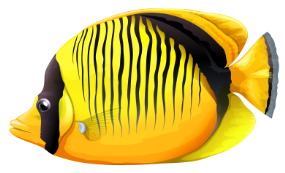 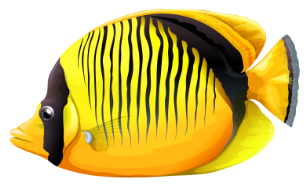 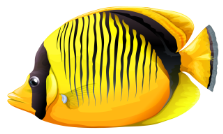 20
12
44
9
20
Đâu là số trong chục?
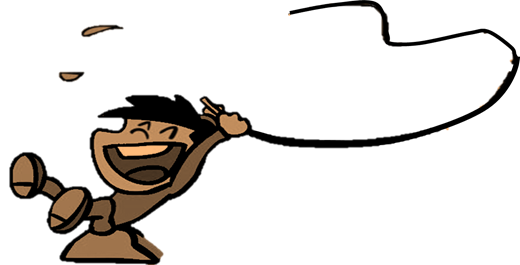 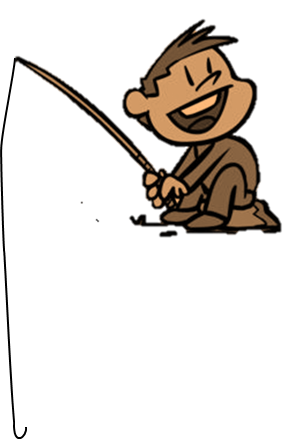 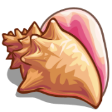 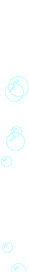 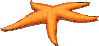 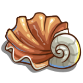 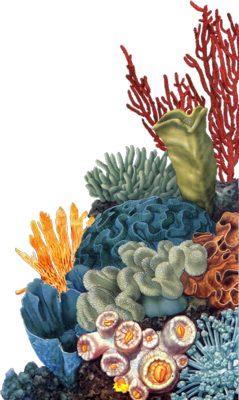 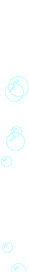 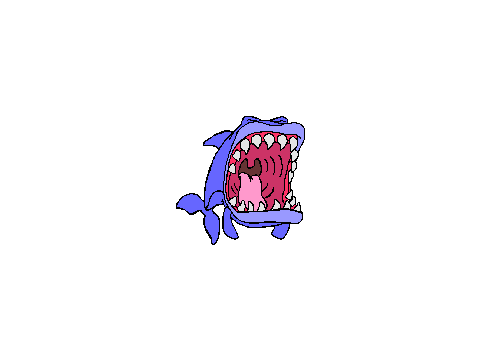 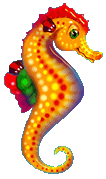 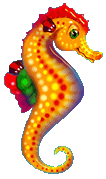 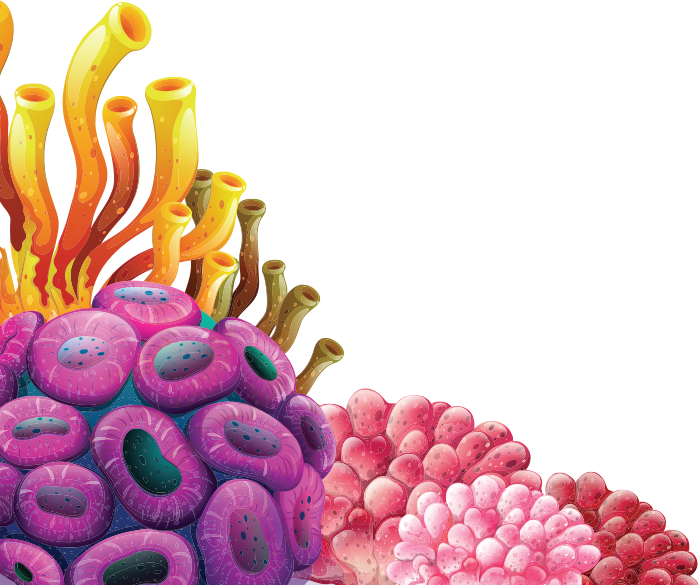 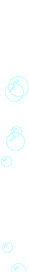 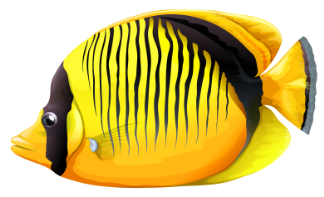 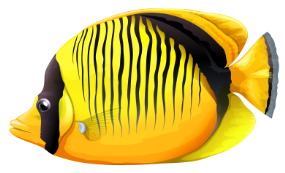 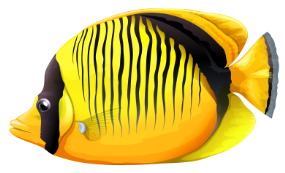 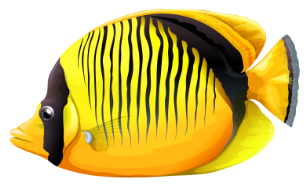 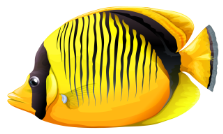 90
88
99
9
90
Đâu là số trong chục?
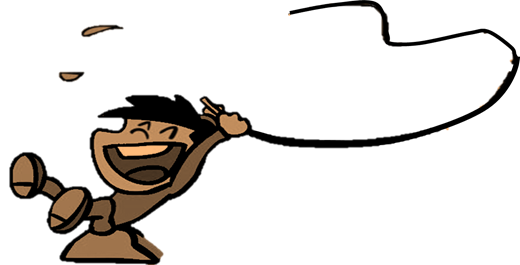 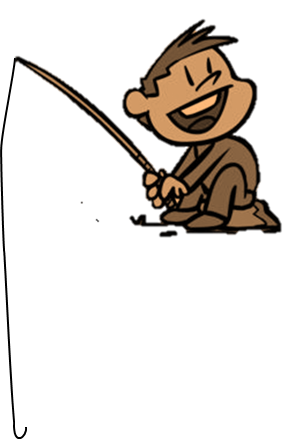 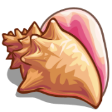 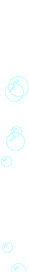 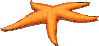 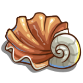 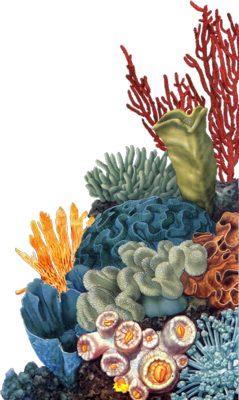 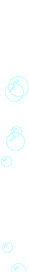 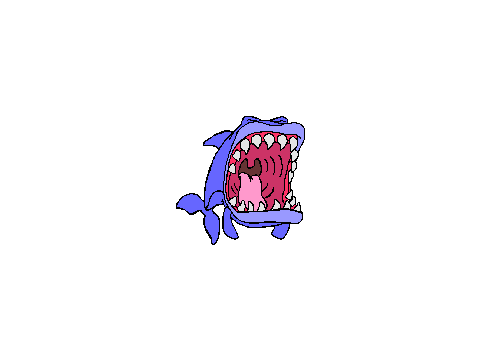 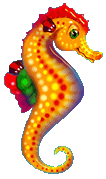 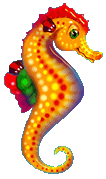 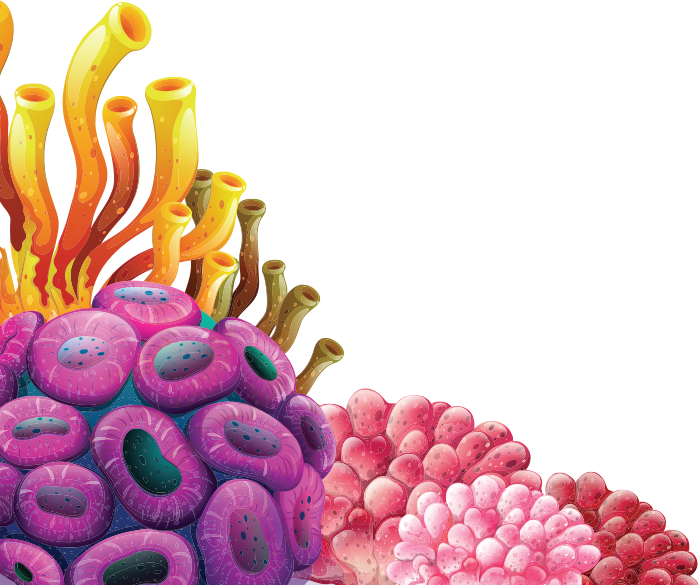 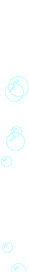 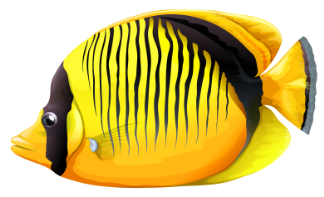 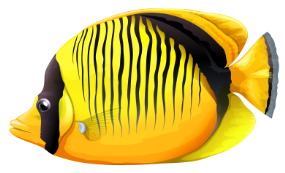 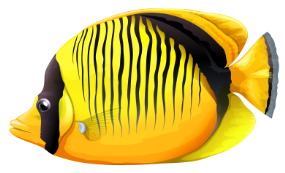 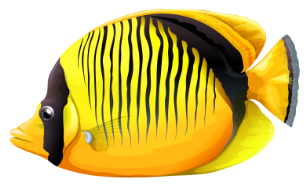 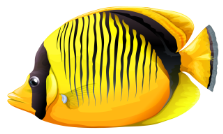 70
77
17
92
70
Đâu là số tròn chục bé nhất?
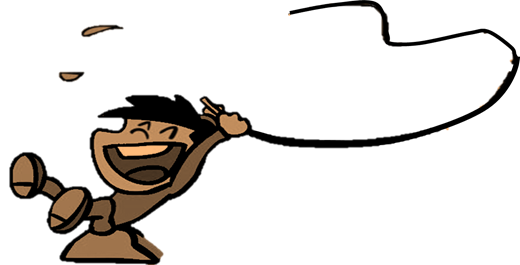 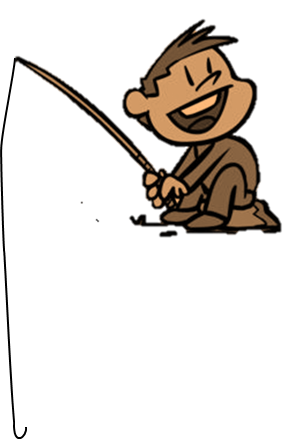 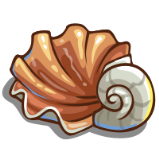 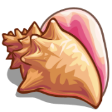 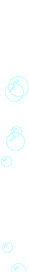 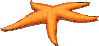 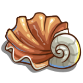 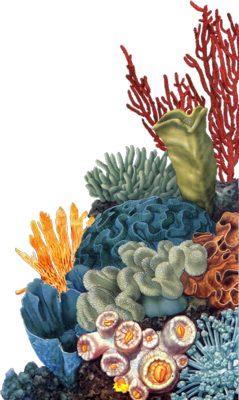 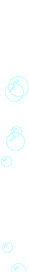 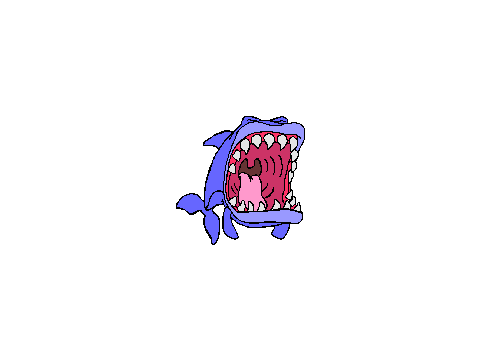 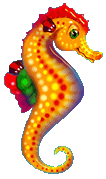 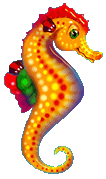 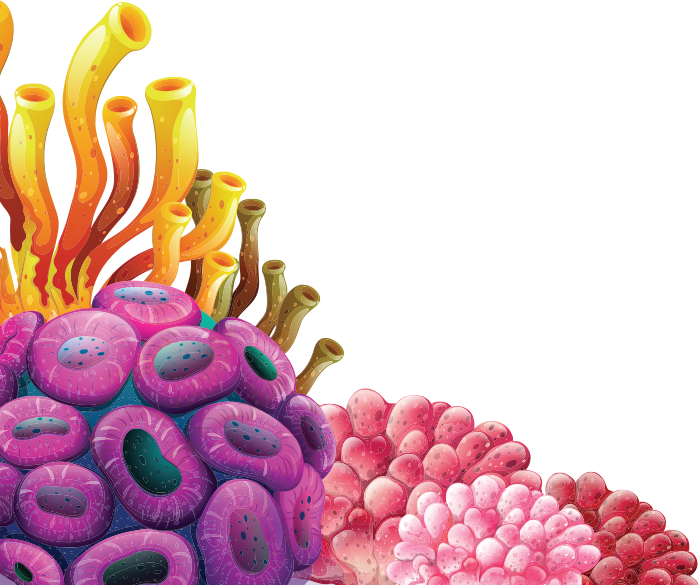 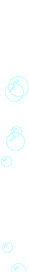 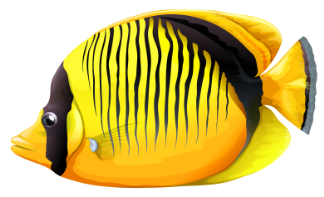 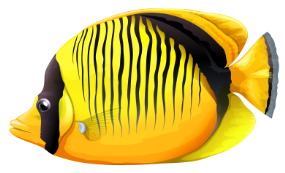 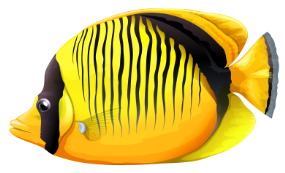 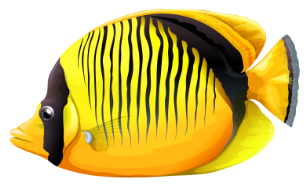 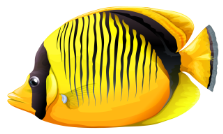 10
90
1
20
10
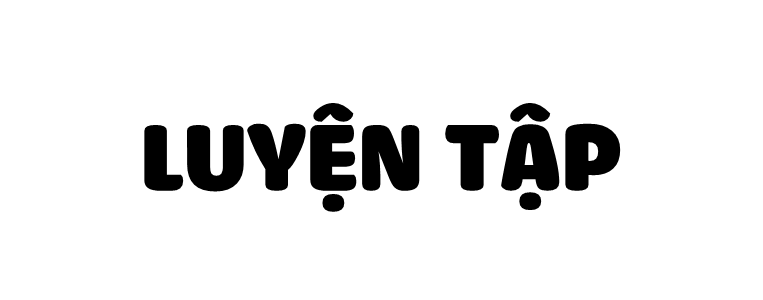 SGK/12
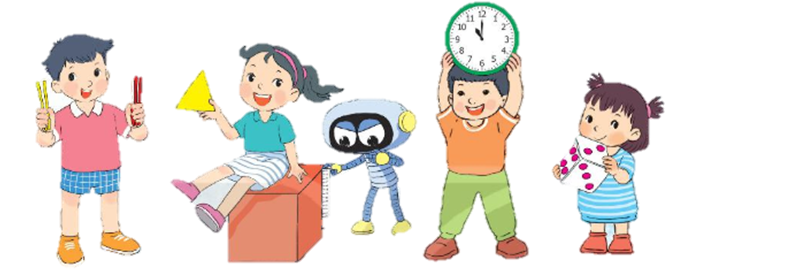 LUYỆN TẬP
Số?
1
a)
42 gồm 4 chục và 2 đơn vị.
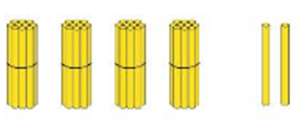 b)
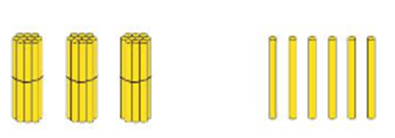 36 gồm … chục và … đơn vị.
3
3
c)
… gồm … chục và … đơn vị.
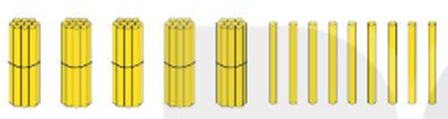 5
59
9
d)
… gồm … chục và … đơn vị.
66
6
6
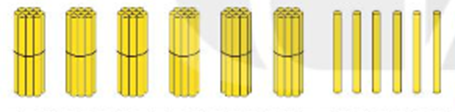 Số?
2
57
57 gồm         chục và        đơn vị.
?
?
7
50
7
5
64
gồm       chục và        đơn vị.
?
?
?
60
?
4
64
6
4
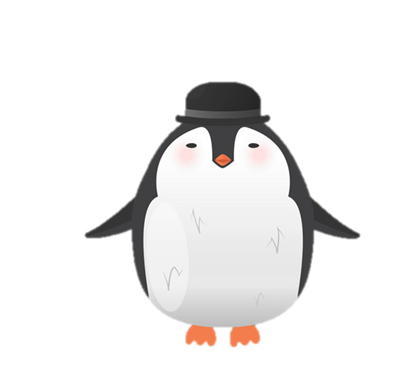 3
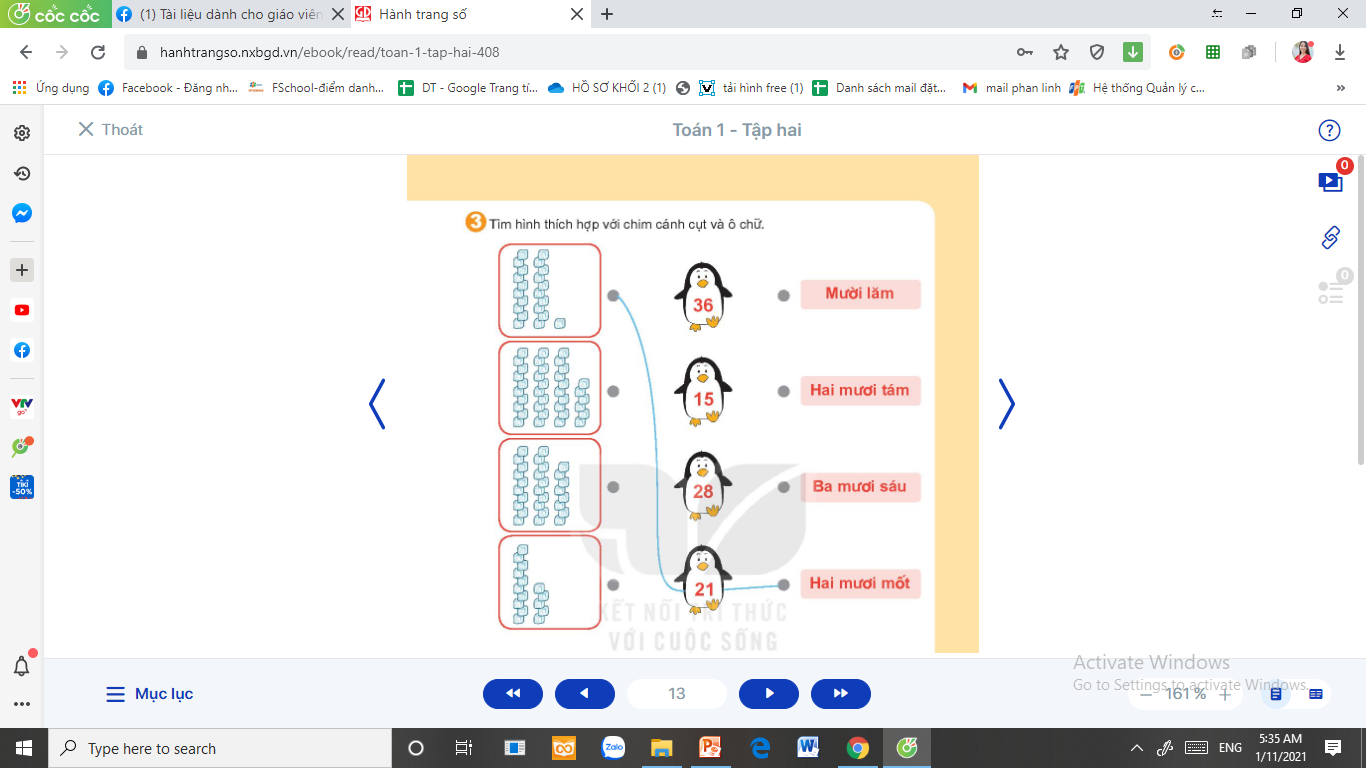 Mười lăm
Tìm số thích hợp với chim cánh cụt và ô chữ.
36
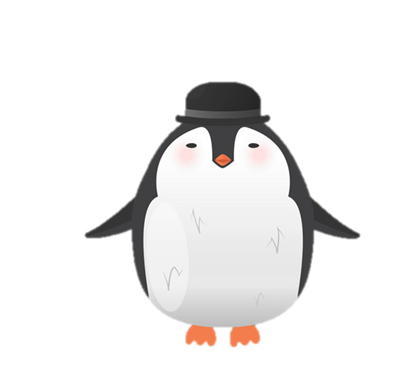 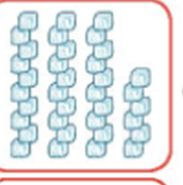 Hai mươi tám
15
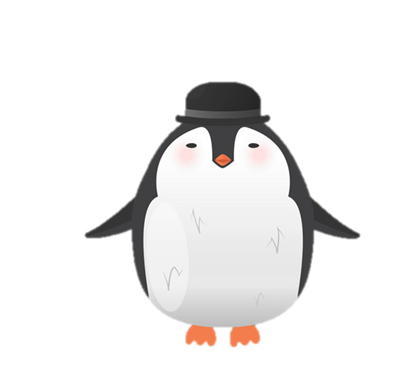 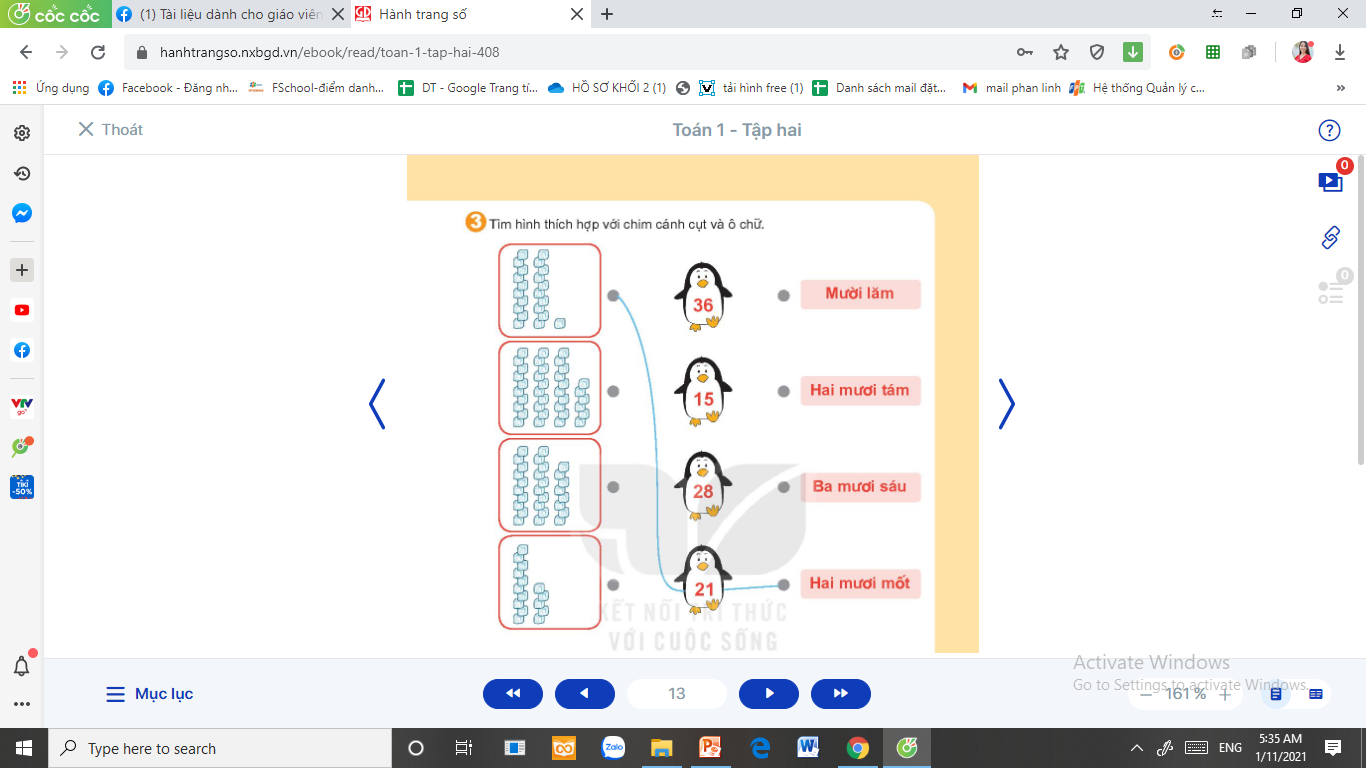 Ba mươi sáu
28
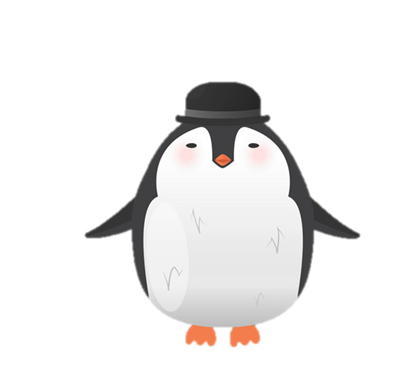 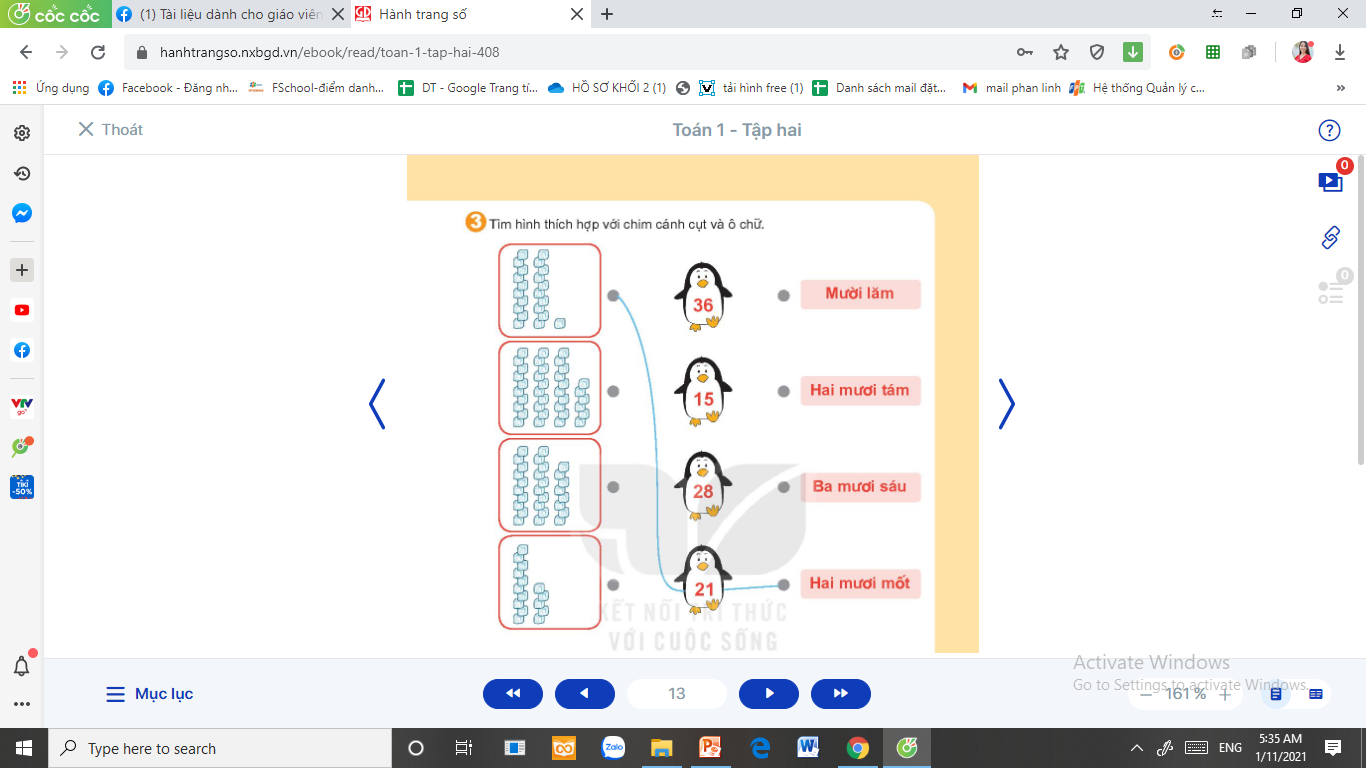 Hai mươi mốt
21
Quan sát tranh.
4
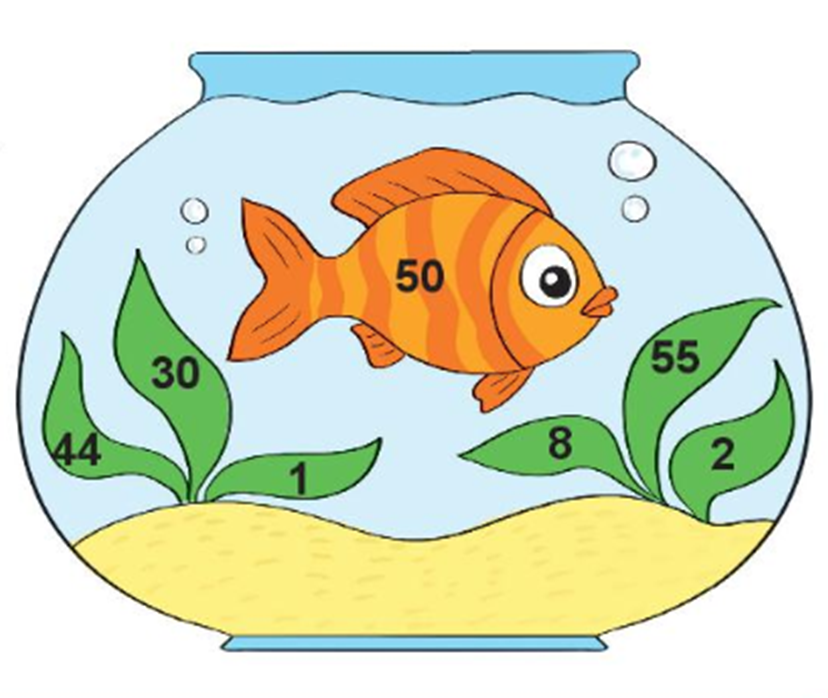 a) Tìm các số có một chữ số.
b) Tìm các số tròn chục.
Dặn dò:
             -  Xem lại bài đã học
             -  Hoàn thành vở bài tập 
             - Chuẩn bị bài: Luyện tập 
                trang 14